DEVELOPMENT OF COMMUNICATIVE INTENTIONALITY
Susan M. Bashinski
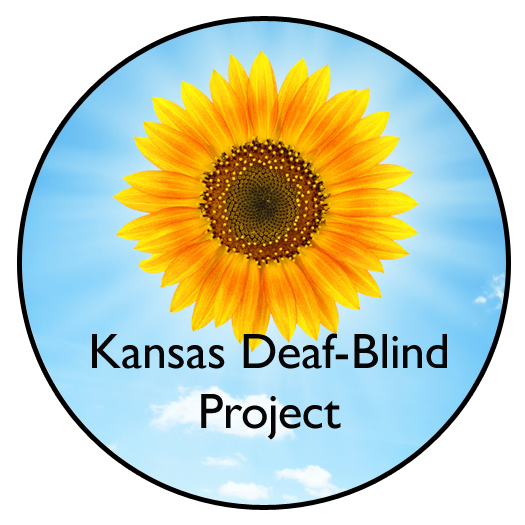 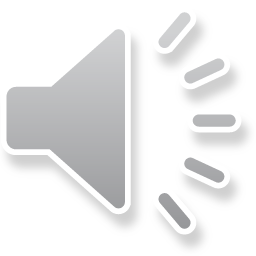 SEQUENCE – OVERALL COMMUNICATION DEVELOPMENT
Different authors / researchers identify varying numbers of “stages” of the development of communicative intentionality.  
   We shall discuss these primary stages:

Nonintentional
Transitional
(Fully) Intentional
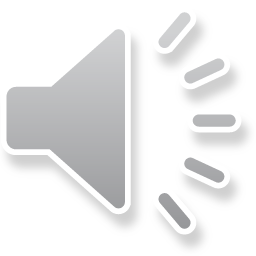 INTENTIONALITY (1 OF 3)
Preintentional

  Nonintentional
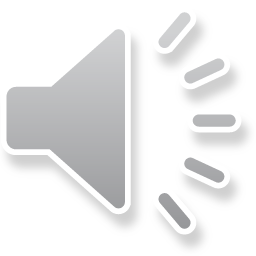 [Speaker Notes: 20 minutes TOTAL

MC   #3]
INTENTIONALITY (2 OF 3)
Definition of  “COMMUNICATIVE INTENTIONALITY”:
	Deliberate pursuit of a goal,                             as well as the means to obtain the goal

Intentional behavior
vs.
Intentional communication (to have impact on another person, not just objects)
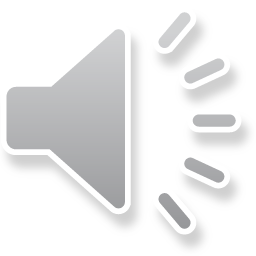 “STAGES” of INTENTIONALITYNONINTENTIONAL
In this stage, the learner is deliberately engaging in behavior, but not with a “mental plan” for obtaining a desired goal.

A communication partner may use context to derive meaning of the learner’s behavior (some interpretation might be required).
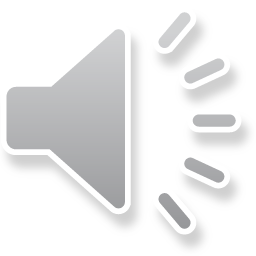 [Speaker Notes: 20 minutes TOTAL

MC   #3]
“STAGES” of INTENTIONALITYTRANSITIONAL
In this stage, the learner is neither deliberately pursuing a goal nor aware of a means to obtain the goal.


A communication partner interprets the learner’s behaviors as if they were intentional.
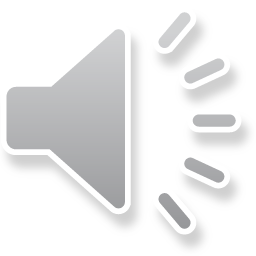 [Speaker Notes: 20 minutes TOTAL

MC   #3]
“STAGES” of INTENTIONALITYINTENTIONAL
In this stage, the learner is deliberately pursuing a goal and has a “mental plan” (i.e., a “means”) for obtaining the desired goal.

A learner uses his behaviors for the purpose of affecting another person.
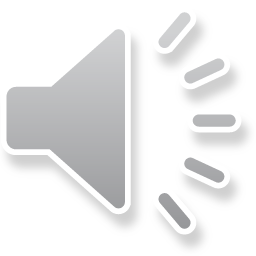 [Speaker Notes: 20 minutes TOTAL

MC   #3]
INTENTIONALITY (3 OF 3)
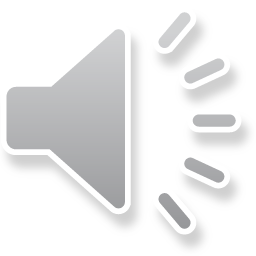 SEQUENCE – DEVELOPMENT OF COMMUNICATIVE INTENTIONALITY
Development of intentionality does not proceed in a single, unidirectional fashion

Learners demonstrate skills at multiple points along the continuum used to describe the development of communicative intentionality
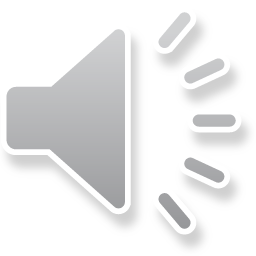 SEQUENCE – DEVELOPMENT OF COMMUNICATIVE INTENTIONALITY (CONT.)
Levels of intentionality are not differentiated by distinct boundaries

A shift from one level (i.e., stage) of development does not occur overnightv
A learner’s communication level is generally labeled by the descriptor that corresponds with the majority of his skills related to intentionality
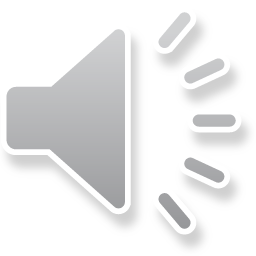 LEVELS OF INTENTIONALITY DEVELOPMENT
Linking intentionality to “typical” language development:
Perlocutionary

Illocutionary

Locutionary
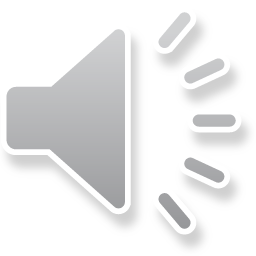 LEVELS OF INTENTIONALITY DEVELOPMENTPERLOCUTIONARY
Expressive:  
Idiosyncratic
Context-driven
Child learns the power of communication
Partner must interpret behaviors
Receptive:  
Comprehends speaker’s tone of voice
and physical contact / touch
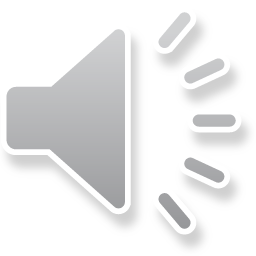 LEVELS OF INTENTIONALITY DEVELOPMENTILLOCUTIONARY
Expressive:  
Dawning of intentionality
Purposeful communication begins to emerge
Context contributes to a more minor degree
Receptive:  
Comprehension of some words and simple directives, in context
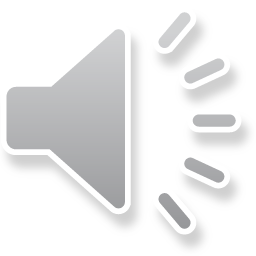 LEVELS OF INTENTIONALITY DEVELOPMENTLOCUTIONARY
Expressive:  
Beginning of true symbolic express.
Use of first “true words”
Communication becomes independent of context
Receptive:  
Comprehension of words; comprehension exceeds production
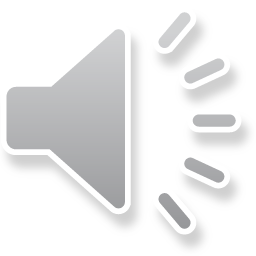 ASSUMPTIONS
Absolutely ALL learners DO communicate

Absolutely ALL learners’ communication skills can be improved (or altered)
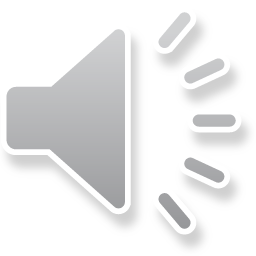 COMMUNICATIVE INTERVENTION: FACILITATION OF COMMUNICATIVE INTENTIONALITY
Cues to Intentional Communication:
Attention shift (alternating attention)
Persistence
Changing of behavior (recasting)
Termination of behavior, once a change is made (i.e., the goal is achieved)
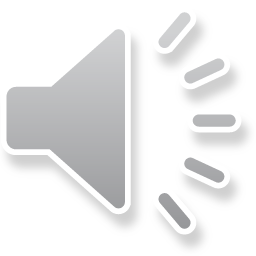 COMMUNICATIVE INTERVENTION: FACILITATION OF COMMUNICATIVE INTENTIONALITY (CONT.)
Partners’ repeated interpretations of a learner’s behaviors, over time, will shape intentionality.
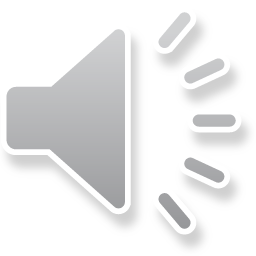 COMMUNICATIVE INTERVENTION
Listen with your eyes,
 and hands,
and heart….
(to develop learner’s expressive skills)
&
Talk with more than your mouth….
(to develop learner’s receptive skills)
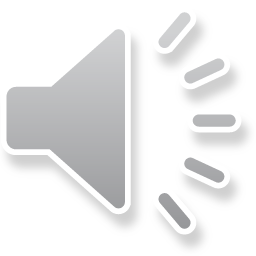 [Speaker Notes: 30 minutes TOTAL

T / F   #3]
REFERENCES
Bashinski, S. M. (2001). Communication.  In Kansas State Department of Education, Collective wisdom: An anthology of stories and best practices for educating students with severe disabilities and deaf-blindness (pp. 30-37), Topeka, KS:  Author.
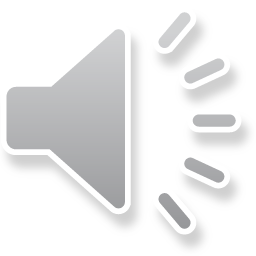 Credits
Developed by the Distance Mentorship Project at the University of Kansas

Content by:
Susan M. Bashinski
Megan Cote
Rebecca Obold-Geary

2011-2013